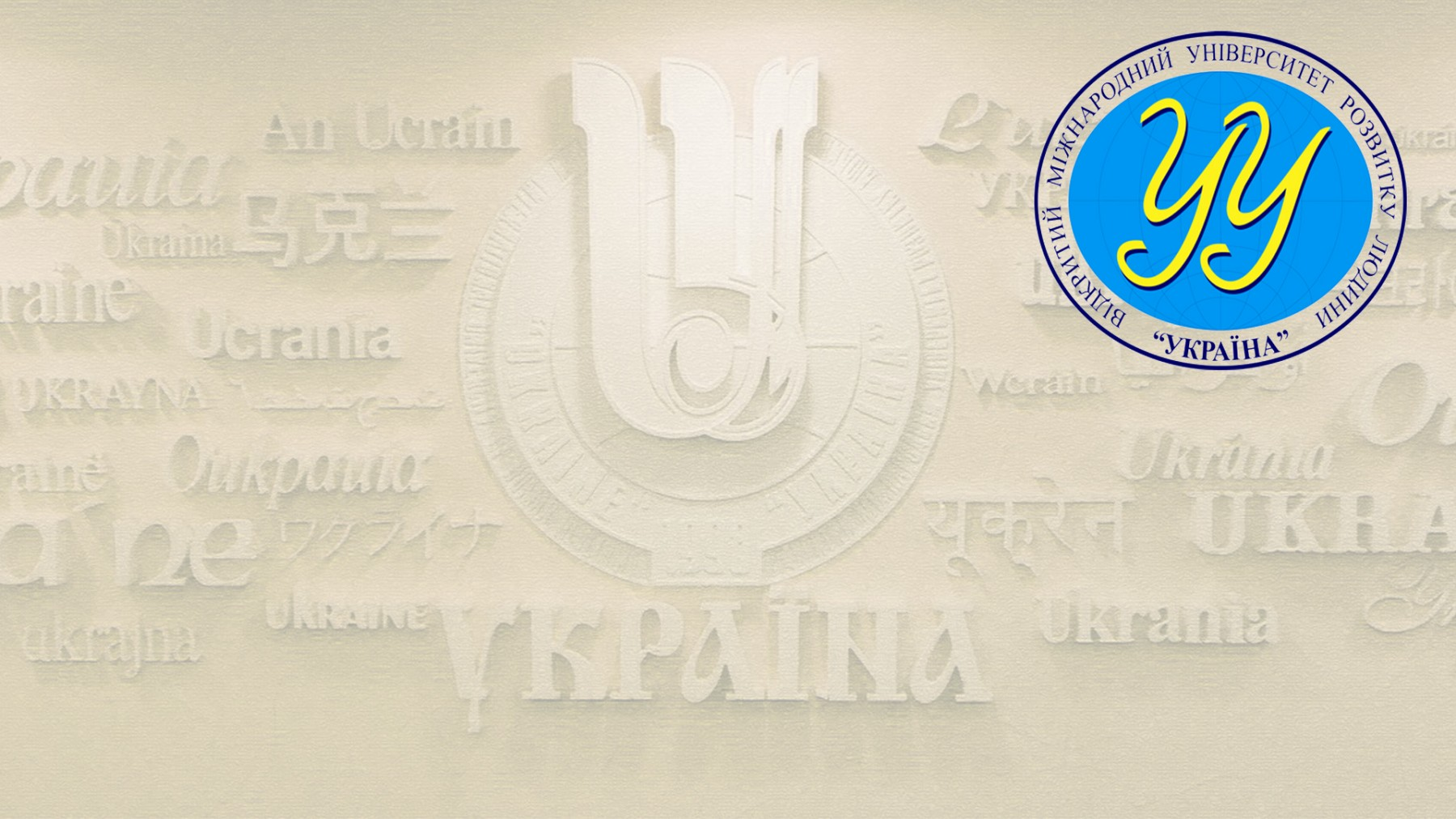 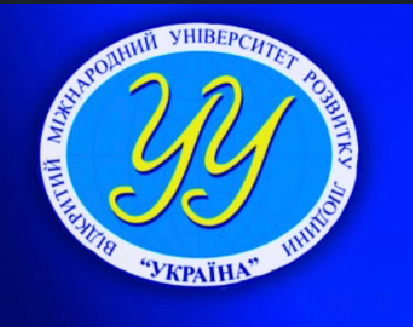 ЕКОНОМІКА ПРАЦІ ТА СОЦІАЛЬНО-ТРУДОВІ ВІДНОСИНИ
Конспект лекцій

к.е.н., доцент Нечипорук Оксана Василівна
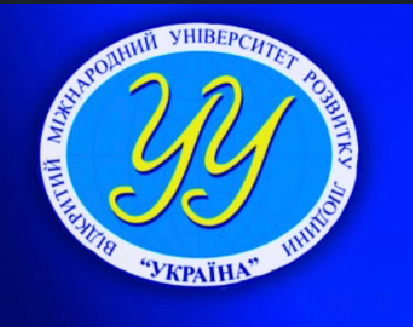 ТЕМА 9. МЕХАНІЗМ ФУНКЦІОНУВАННЯ СОЦІАЛЬНО-ТРУДОВИХ ВІДНОСИН
9.1. Соціально-трудові відносини: сутність, сторони та суб'єкти
9.2. Регулювання соціально-трудових відносин 
9.3. Роль державних органів влади у регулюванні соціально-трудових відносин 
9.4. Наймані працівники в системі соціально-трудових відносин
9.5. Діяльність профспілкових організацій в Україні
9.6. Правові та практичні аспекти діяльності організацій роботодавців в Україні
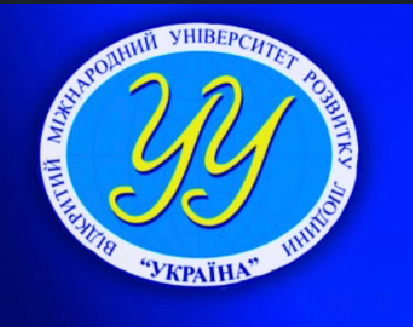 8.1. Соціально-трудові відносини: сутність, сторони та суб’єкти
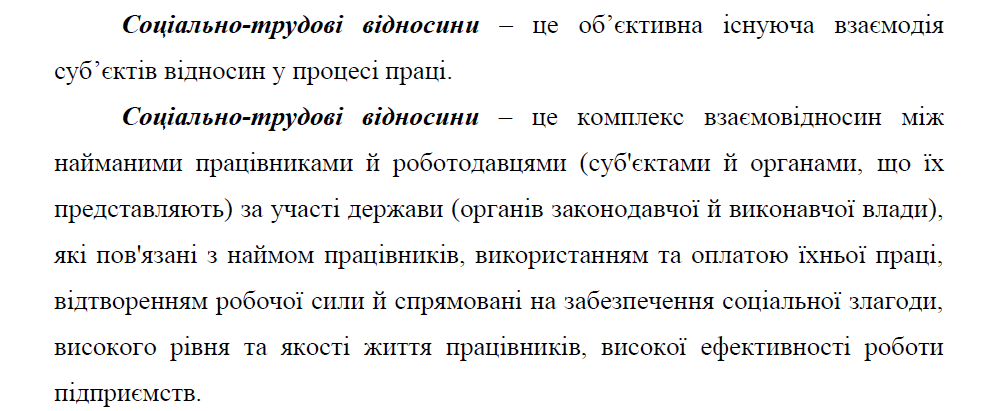 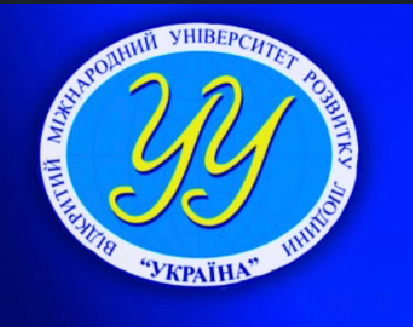 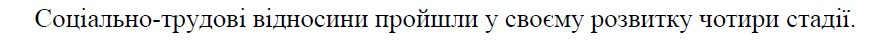 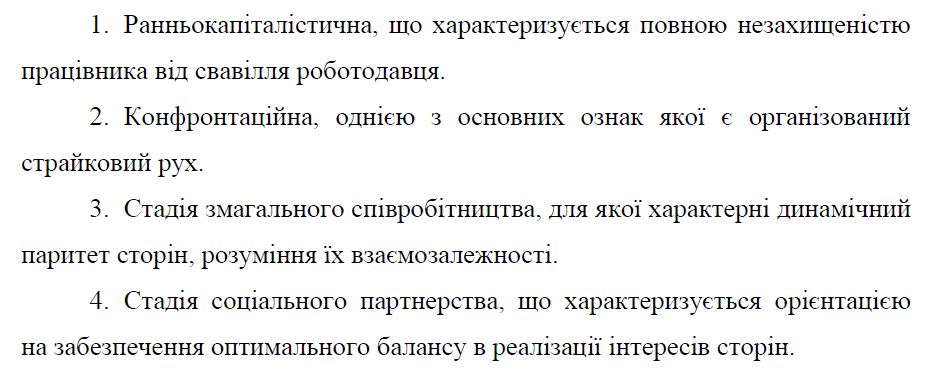 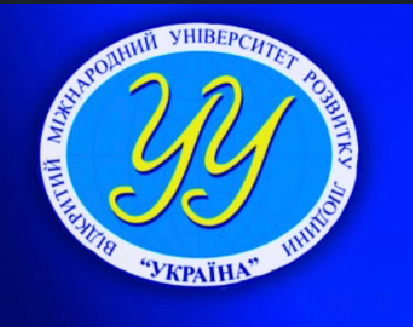 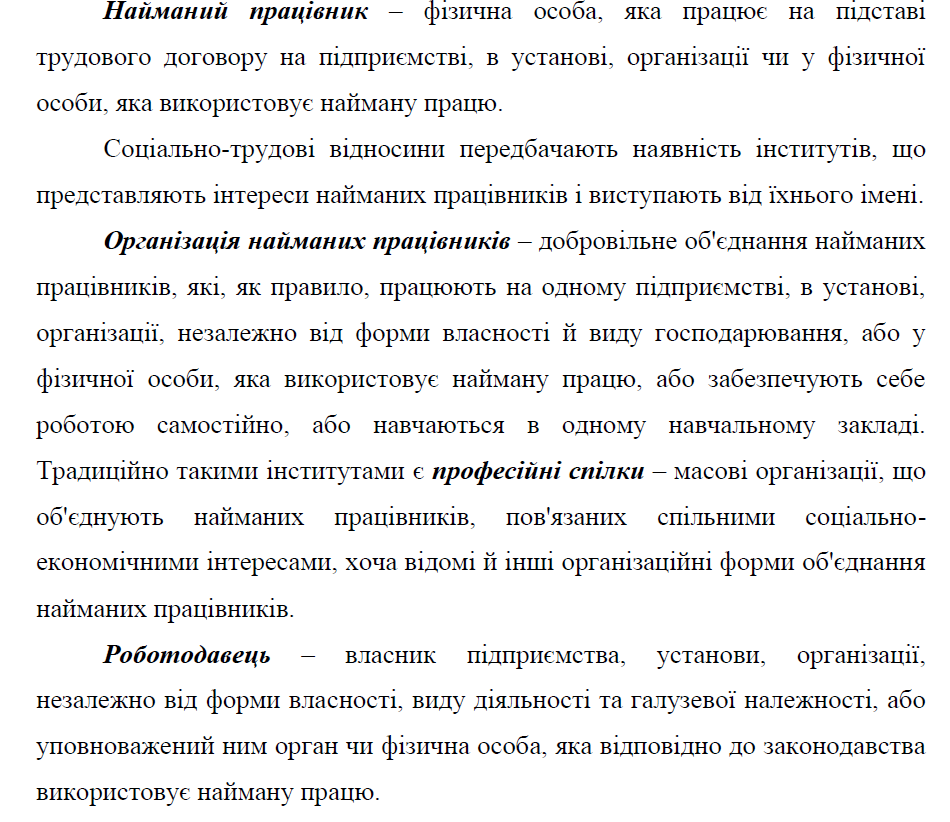 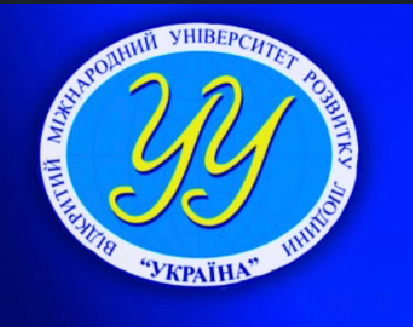 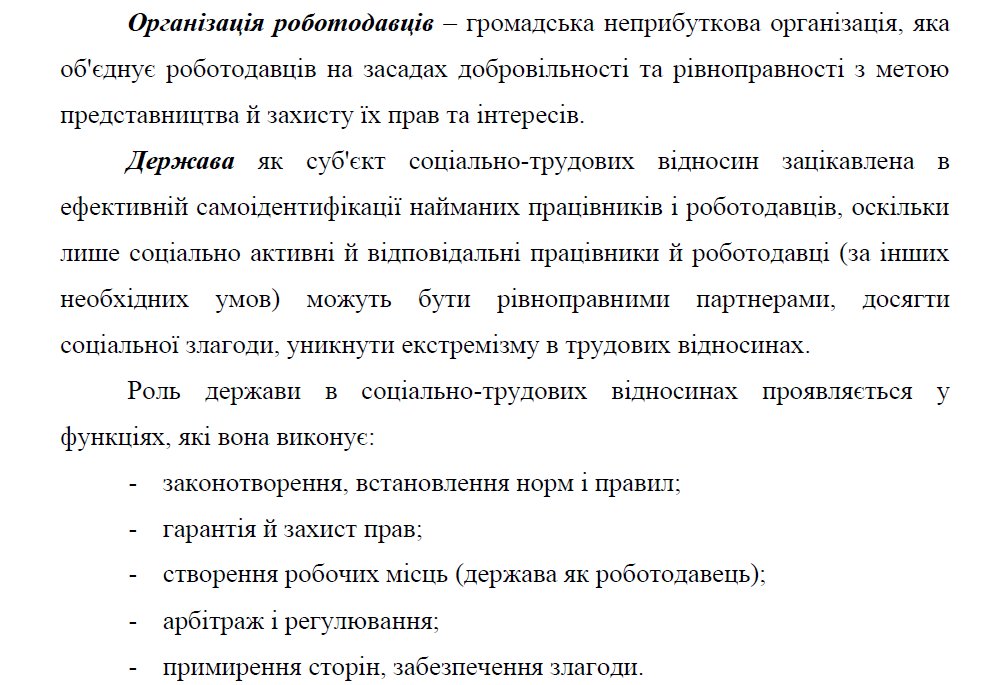 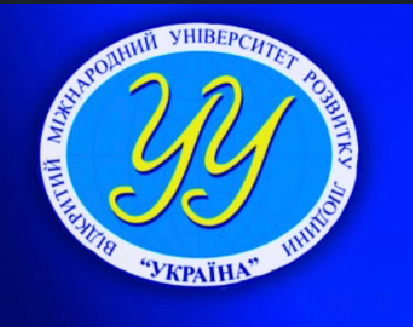 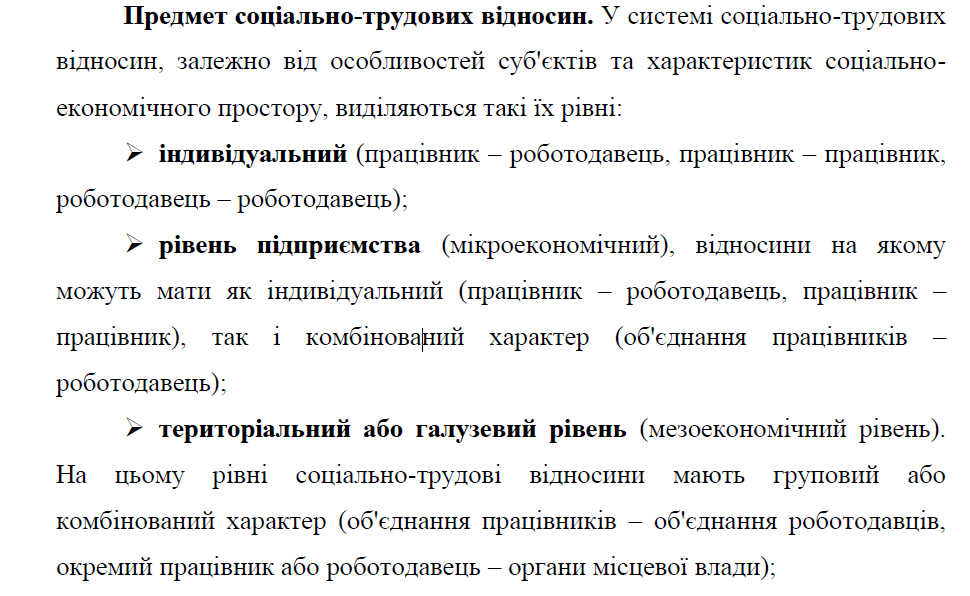 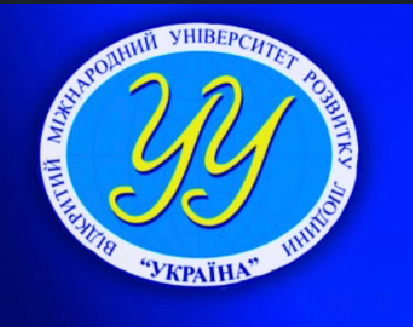 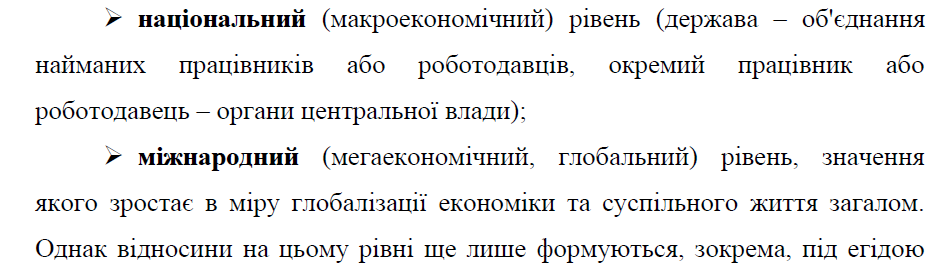 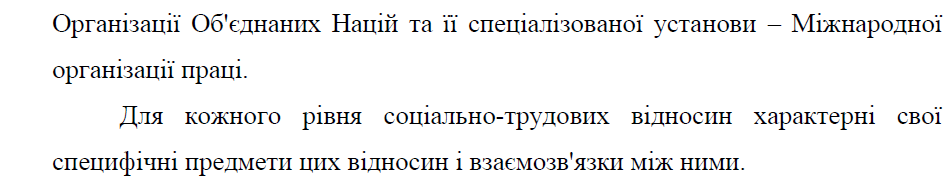 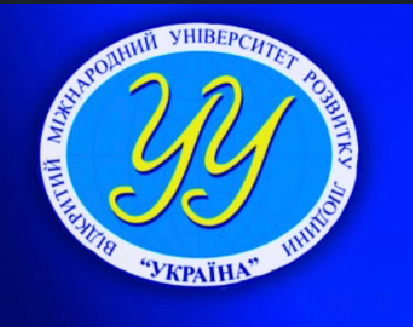 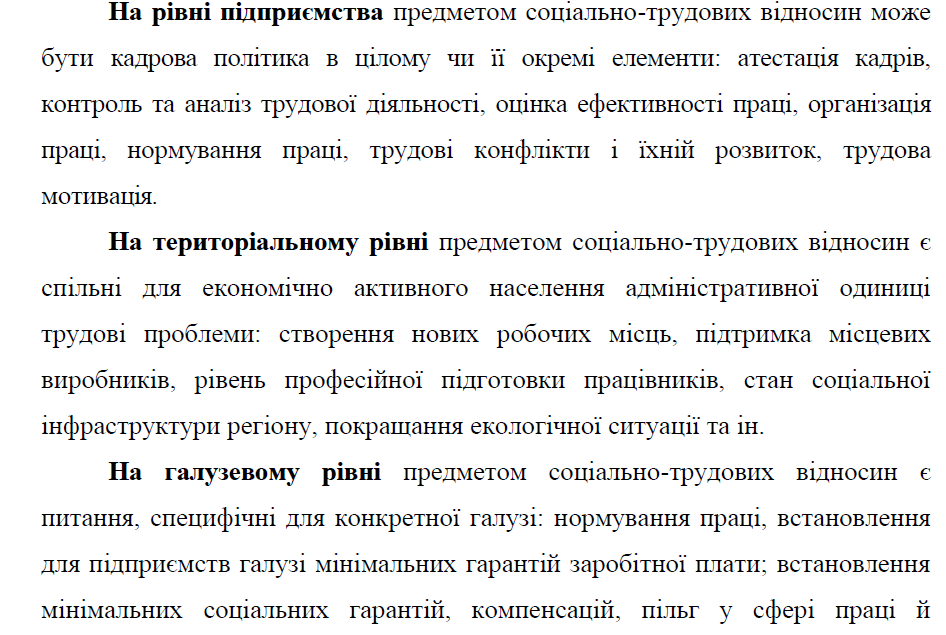 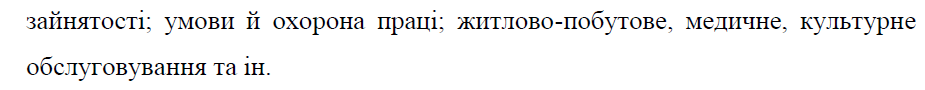 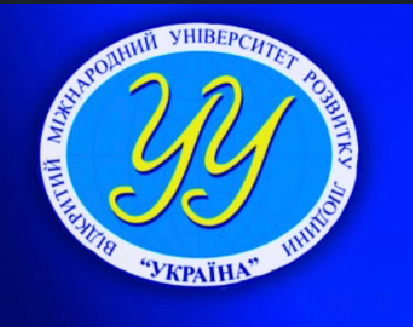 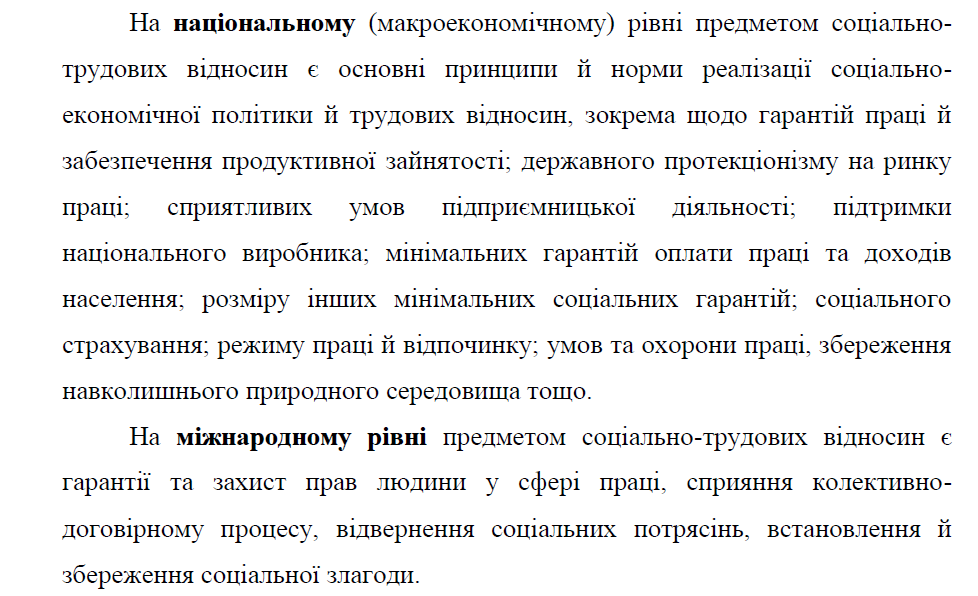 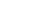 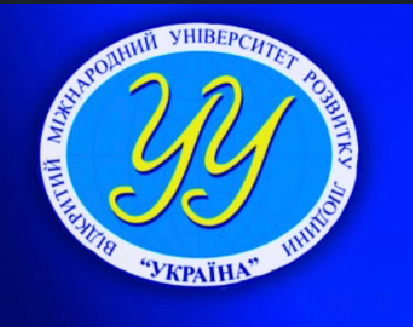 9.2. Регулювання соціально-трудових відносин
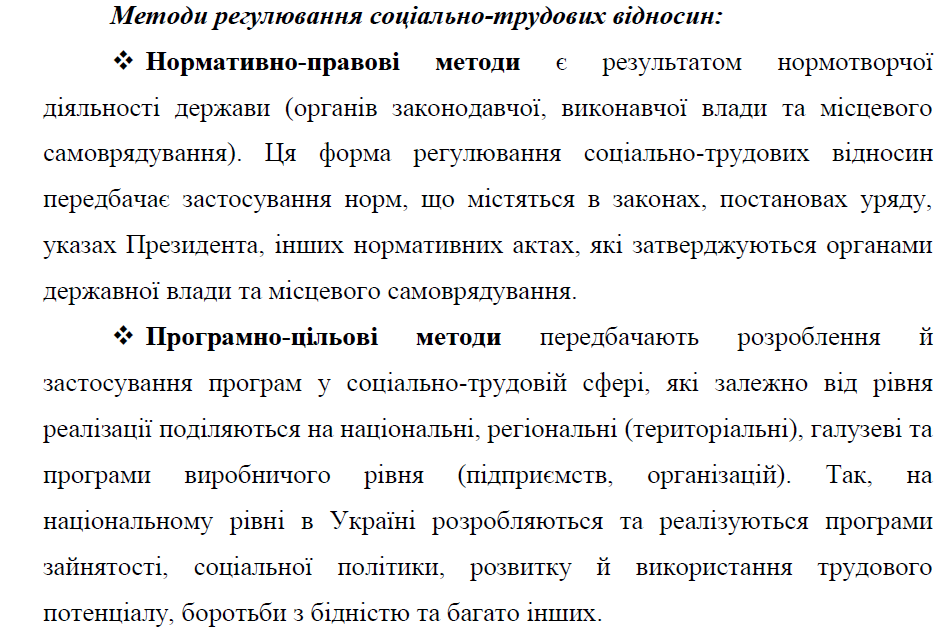 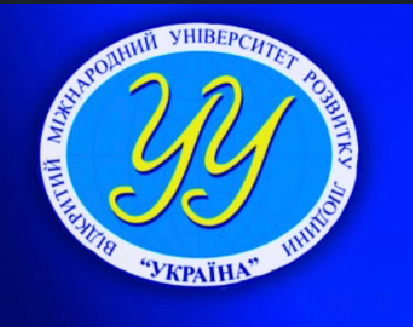 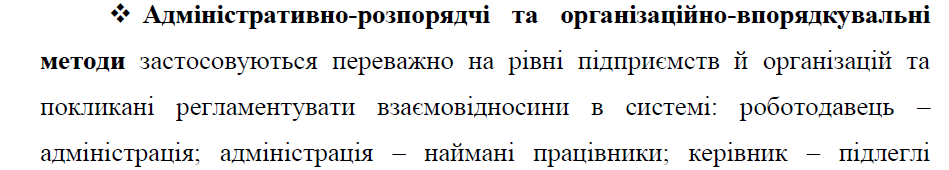 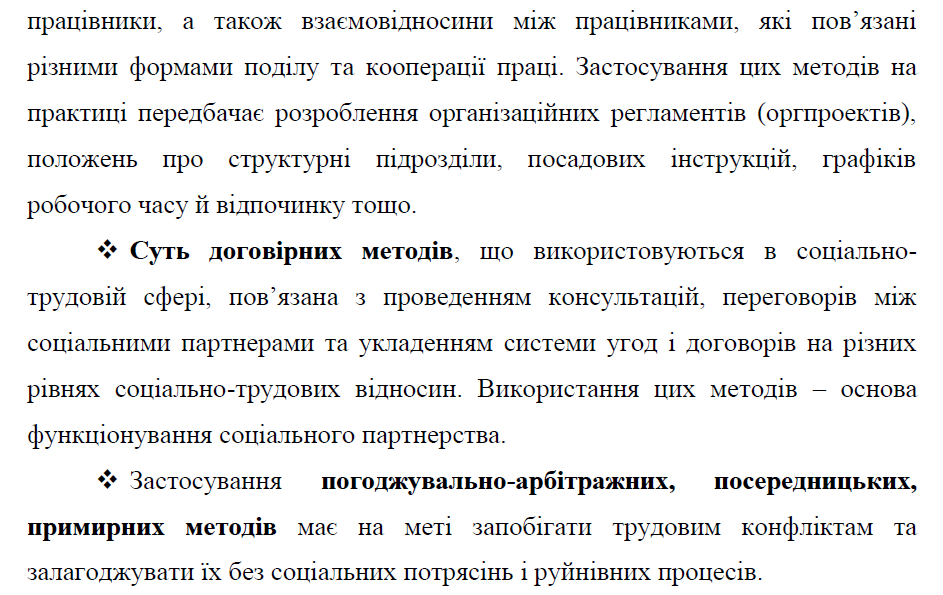 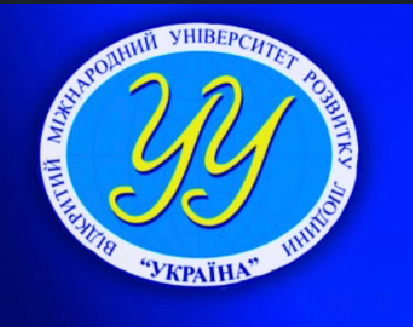 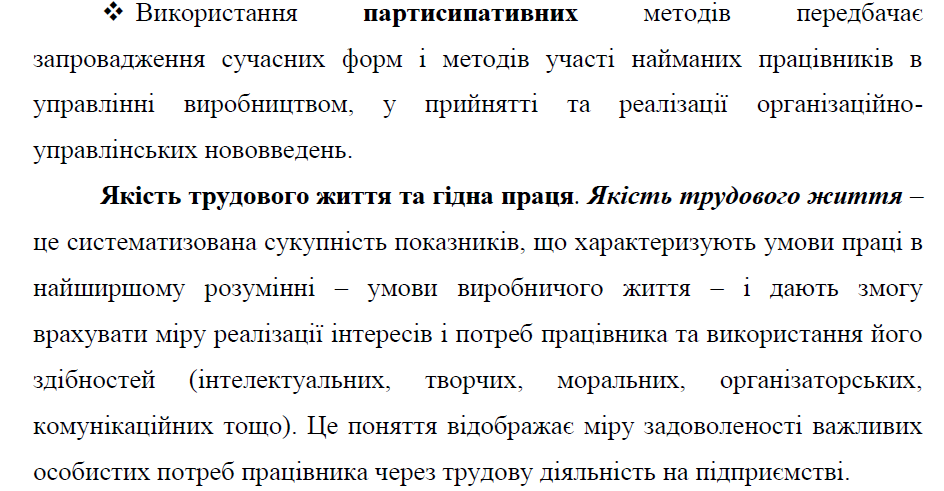 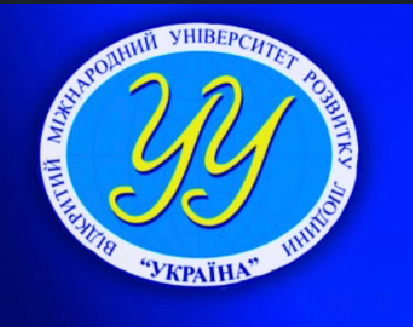 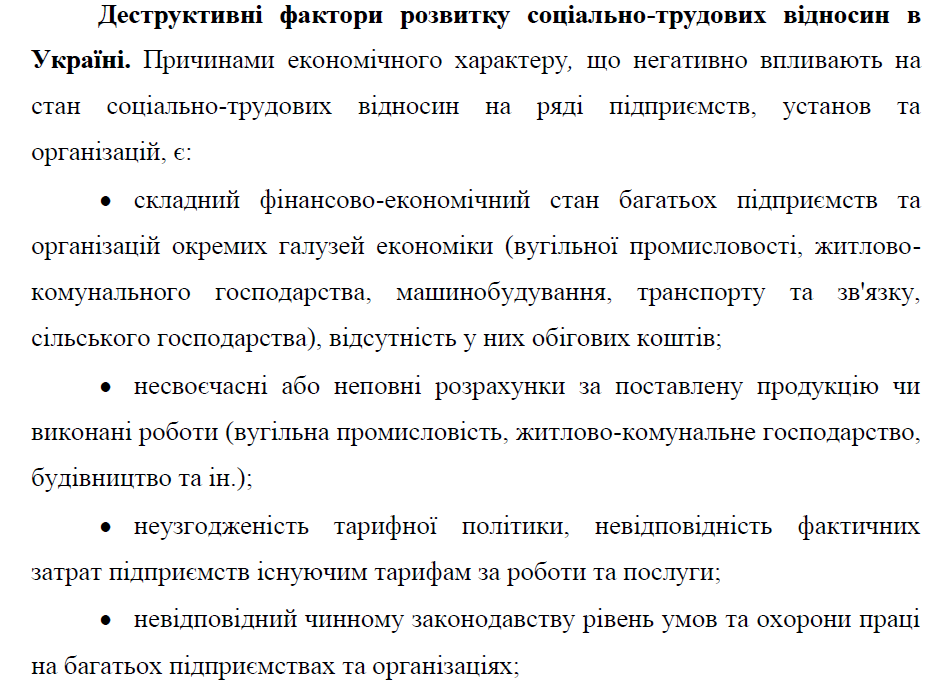 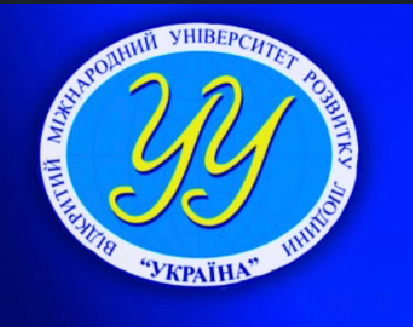 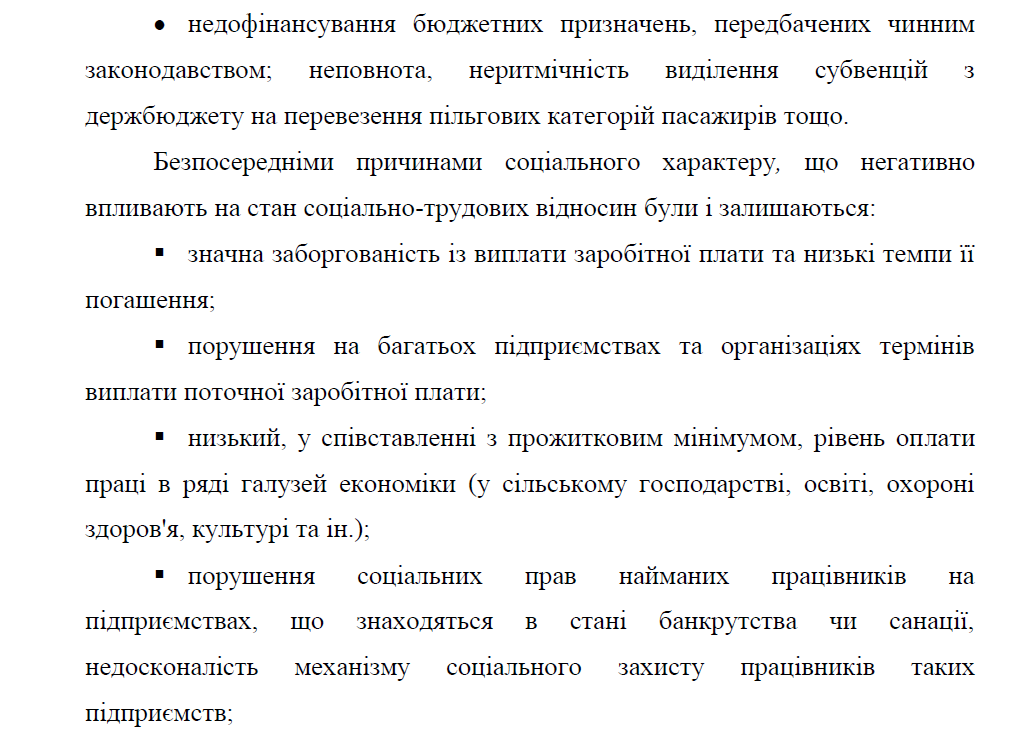 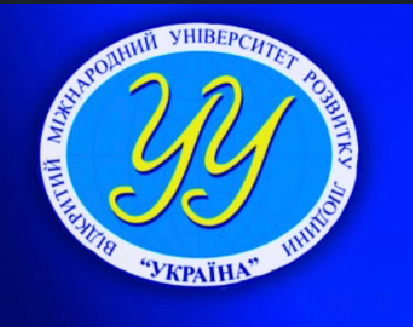 9.3. Роль державних органів влади у регулюванні соціально-трудових відносин
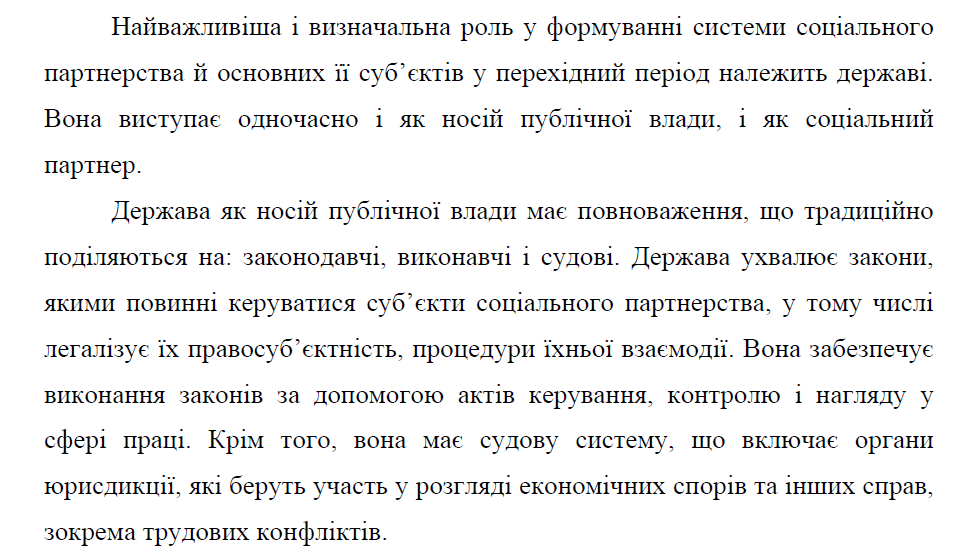 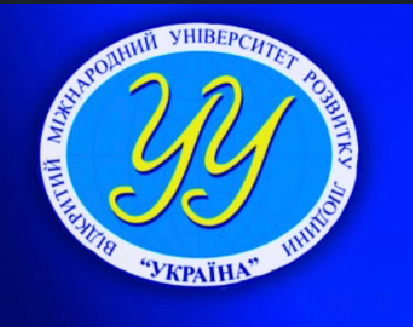 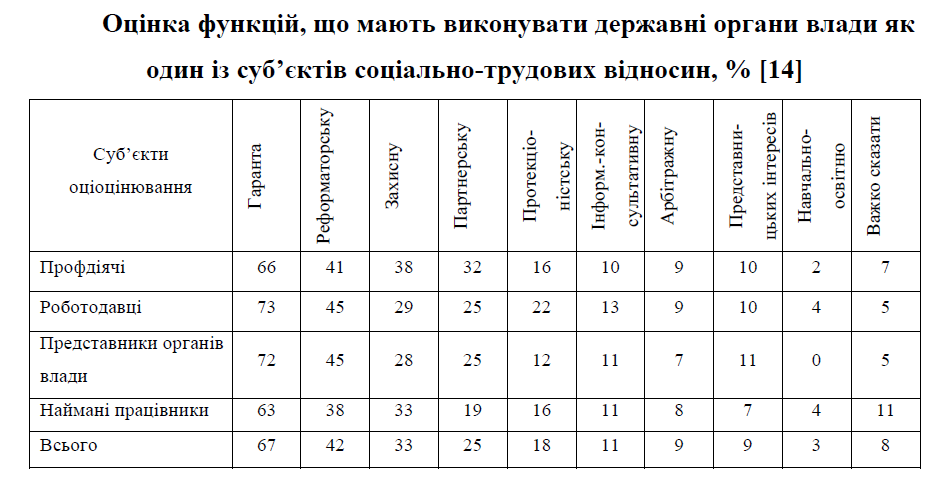 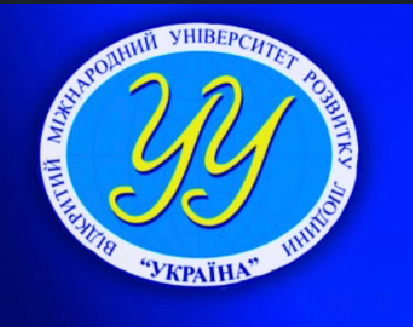 9.4. Наймані працівники в системі соціально-трудових відносин
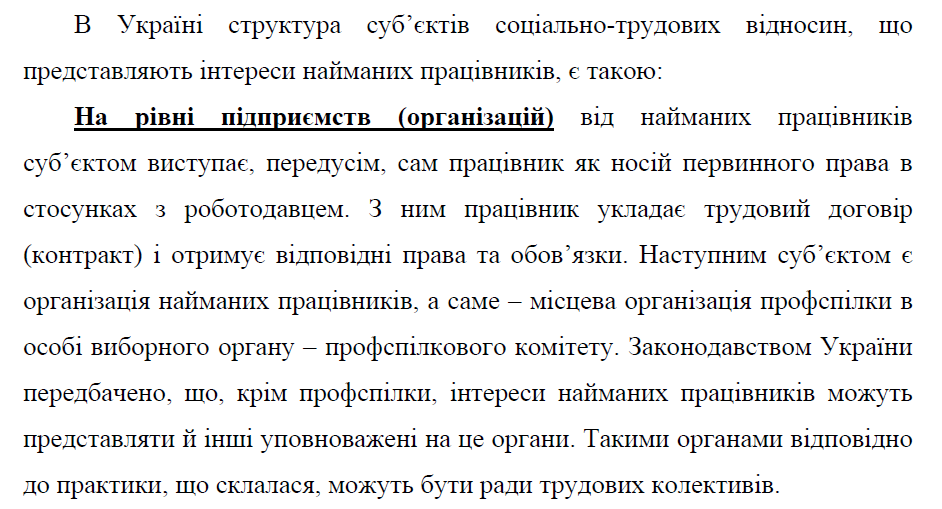 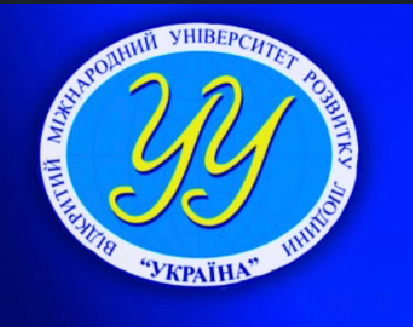 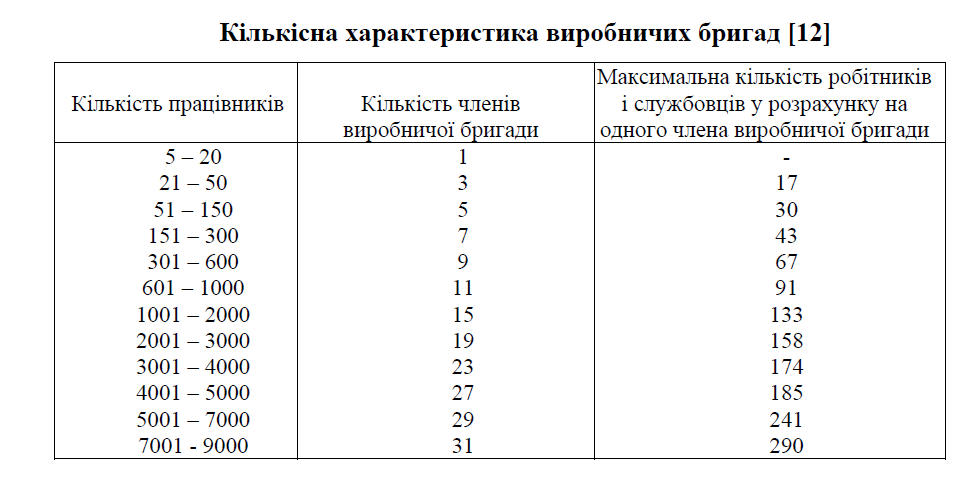 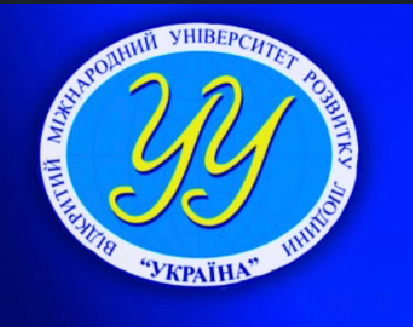 9.5. Діяльність профспілкових організацій в Україні
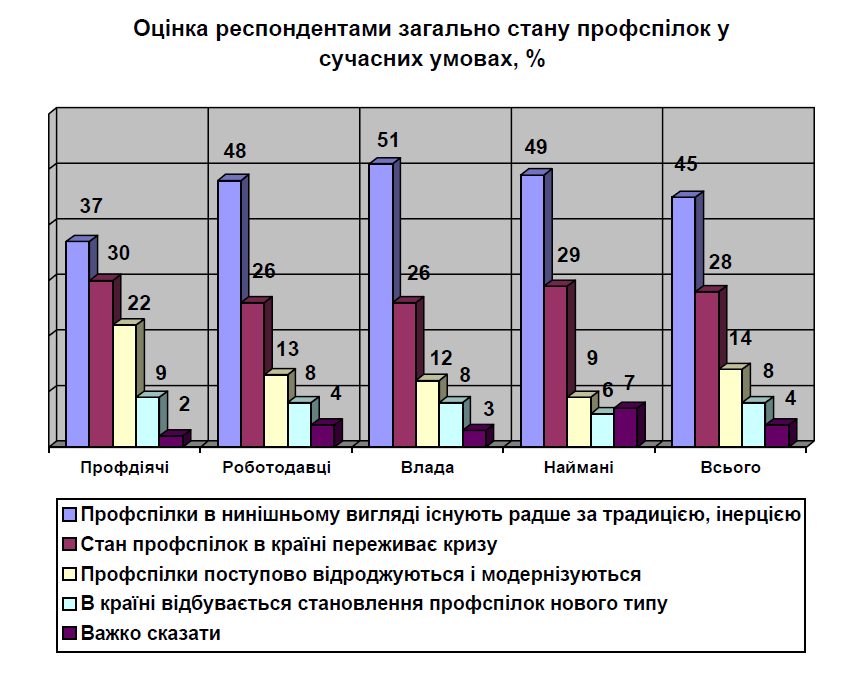 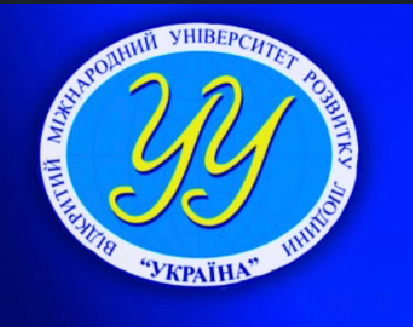 9.6. Правові та практичні аспекти діяльності організацій роботодавців в Україні
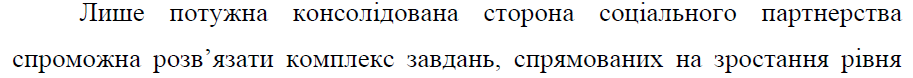 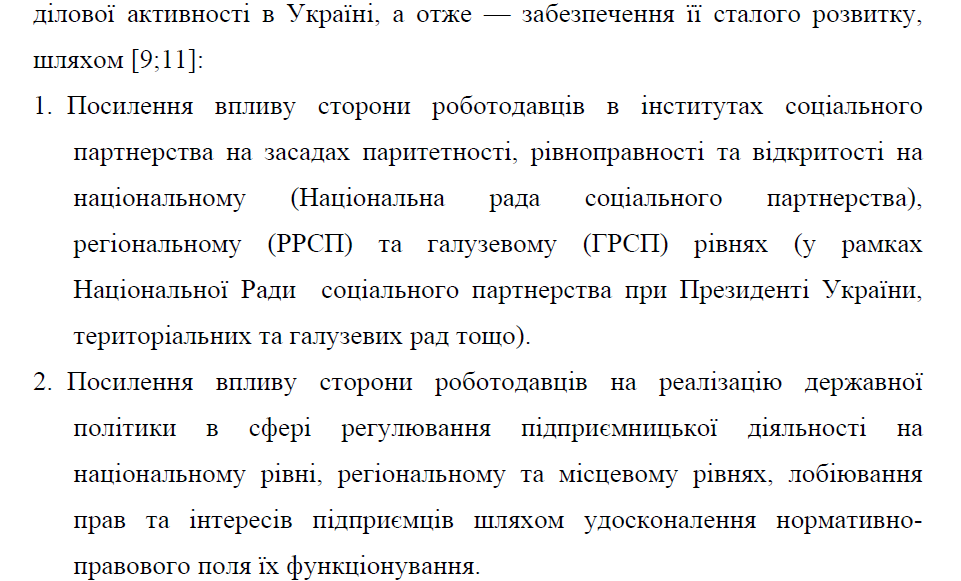 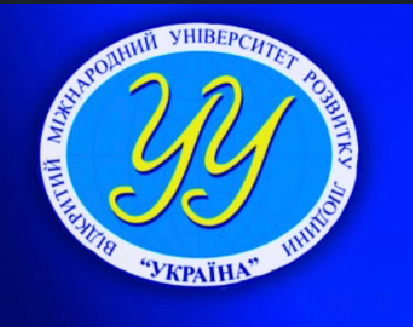 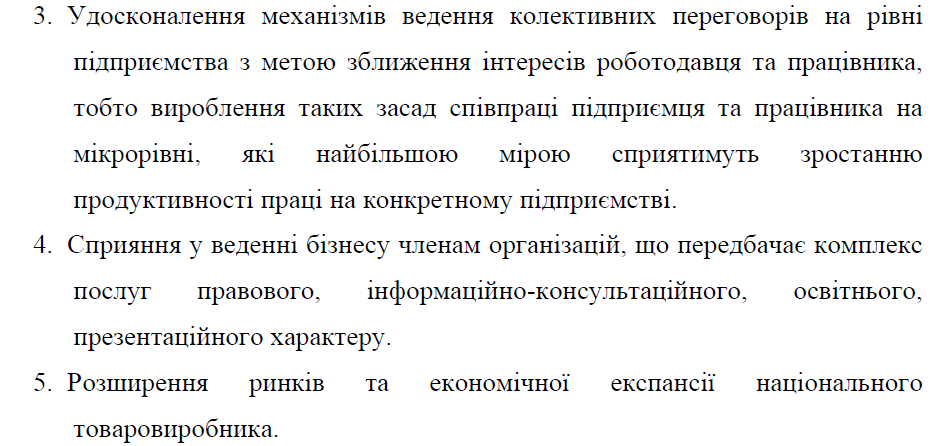 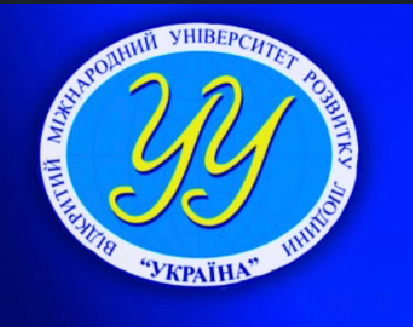 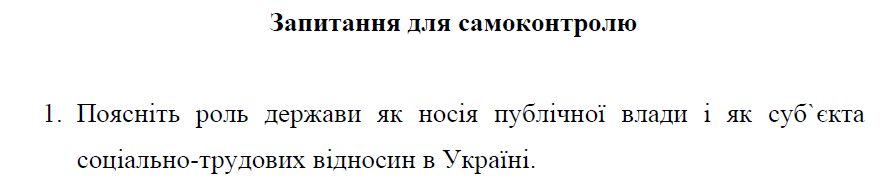 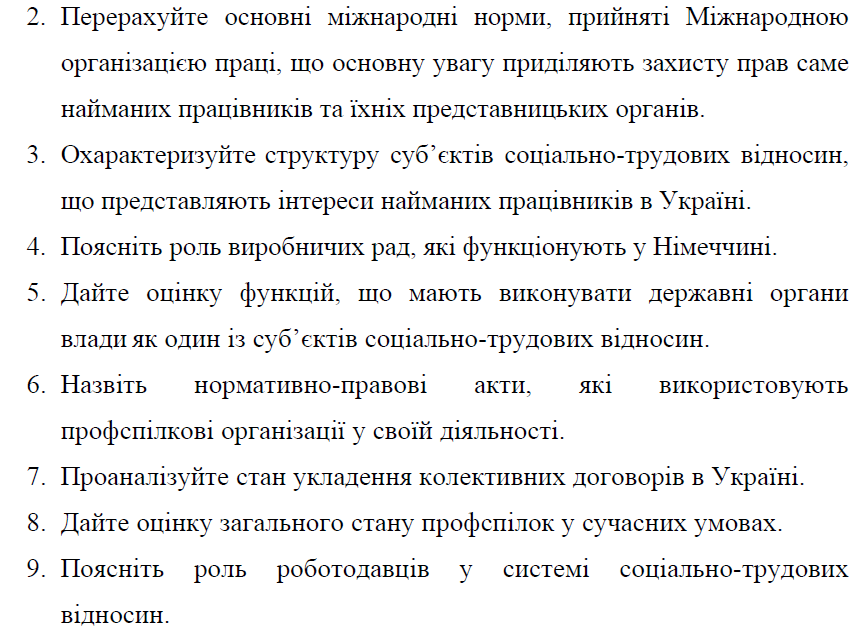